The Social Gospel
What is the "whole-man" concept?
Name three well-known "social gospelers."
What sorts of topics are considered relevant and what are considered irrelevant at Willow Creek?
Who is Saddleback Sam?
Whom did Rick Warren decide to stop pleasing?
According to the Bible, what are the three works God gave the church to do?
Why is vocal instrumentation and handclapping wrong in worship?
Why is the social gospel always tied to the Unity-In-Diversity belief?
The Social Gospel
Galatians 1:6-10
6  I marvel that you are turning away so soon from Him who called you in the grace of Christ, to a different gospel, 
7  which is not another; but there are some who trouble you and want to pervert the gospel of Christ. 
8  But even if we, or an angel from heaven, preach any other gospel to you than what we have preached to you, let him be accursed. 
9  As we have said before, so now I say again, if anyone preaches any other gospel to you than what you have received, let him be accursed. 
10  For do I now persuade men, or God? Or do I seek to please men? For if I still pleased men, I would not be a bondservant of Christ.
The Social Gospel
Social Gospel – "liberal movement in American Protestantism, prominent in the late 19th century, that sought to apply Christian principles to a variety of social problems engendered by industrialization. Its founders and leaders included clergymen Washington Gladden and Walter Rauschenbusch ..." (Encarta Encyclopedia)
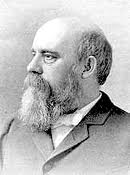 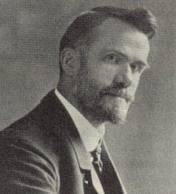 Gladden
Rauschenbusch
The "Whole-Man" Concept
Spiritual problems.
Financial problems.
Marital problems.
Psychological problems.
Occupational problems.
Famous Social “Gospelers”
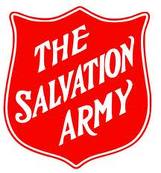 Famous Social “Gospelers”
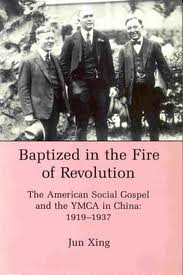 Famous Social “Gospelers”
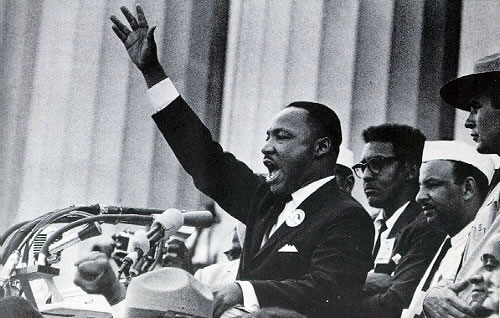 Walter Rauschenbusch, Christianity and the Social Gospel:  “[This book] left an indelible imprint on my thinking.”
Famous Social “Gospelers”
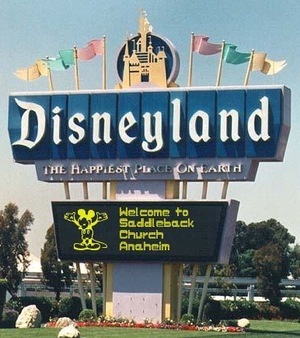 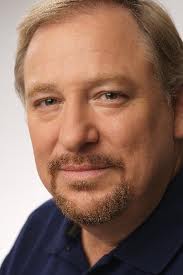 Rick Warren
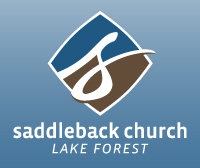 Famous Social “Gospelers”
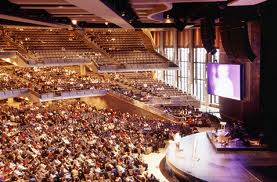 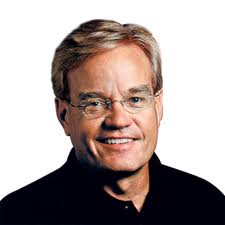 Bill Hybels
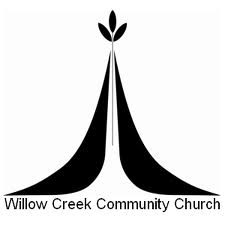 Willow Creek Community Church
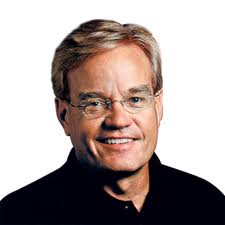 A social gospel church – GROWING!
Rented movie theater.
October 12, 1975 (125 people first service)
Three years later  2,000 people
Today  17,000 people
Bill Hybels
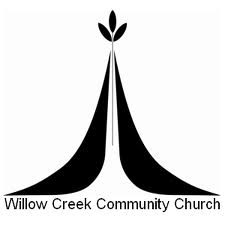 Why are they growing?
Survey:  “What would it take to get you to come to church?”
People didn't like being bugged for money.
They found church boring, predictable, and routine.
They always left church feeling guilty.
They didn't think the church was relevant to their lives.
“Irrelevant” issues:
The Godhead
The plan of salvation
Issues of morality 
Scriptural worship
“Relevant” issues:
How to have job satisfaction.
How to overcome disillusionment.
How to be happy.
How to improve your home.
How to manage your time.
How to be a friend.
How to make your marriage sizzle.
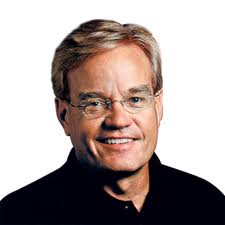 "We have Alcoholics Anonymous, Al-Anon, Narcotics Anonymous, Emotions Anonymous, [Debtors Anonymous, Over Eaters Anonymous, Incest Survivors Anonymous, Sex Addicts Anonymous, S-Anon (spouses of Sex Addicts
Anonymous), and Nam Vets Anonymous], you-name-it anonymous, I think we have it here. And we have a counseling center, and a food pantry, and a benevolent board that counsels people that are hurting financially; an employment counseling ministry; we are committed to helping a church in the inner-city; a hospital in Haiti; projects through World Vision; and other ministries [one even for women going through menopause]. I believe we are called to arrest the social decay we see happening around us."
"The unimpressive truth is that we made the whole thing up as we went along, trusting the Holy Spirit for each next step, rarely seeing which direction the path ahead would take. It was only by following the voice of God—by listening for his particular call to us—that we could move forward with confidence."'
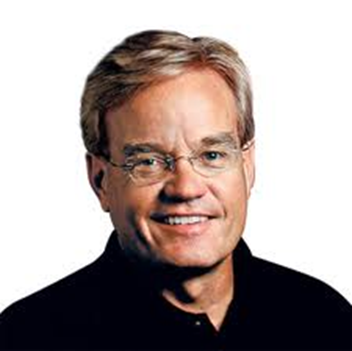 "The unimpressive truth is that we made the whole thing up as we went along."
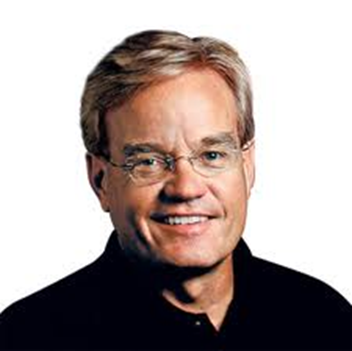 Saddleback Community Church
Saddleback Community Church
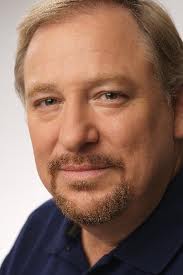 “Pastor” Rick Warren (“America’s Pastor”)
Saddleback Community Church
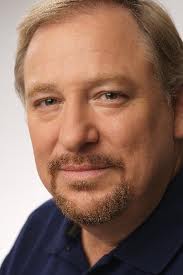 “Pastor” Rick Warren (“America’s Pastor”)
The Purpose-Driven Church and The Purpose-Driven Life.
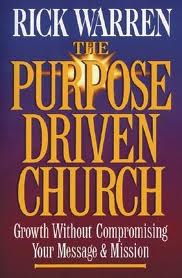 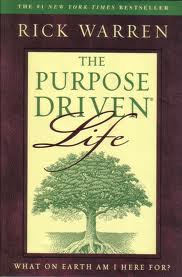 Saddleback Community Church
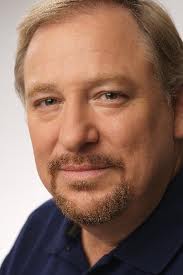 “Pastor” Rick Warren (“America’s Pastor”)
The Purpose-Driven Church and The Purpose-Driven Life.
Warren has trained 300,000 pastors from 100 countries and from over 63 denominations in his church-growth seminar
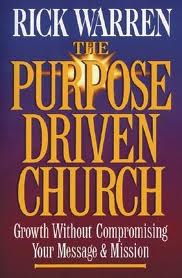 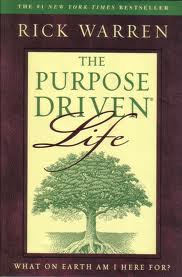 Saddleback Community Church
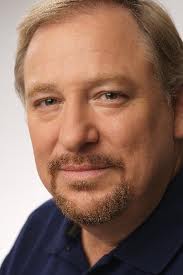 “Pastor” Rick Warren (“America’s Pastor”)
The Purpose-Driven Church and The Purpose-Driven Life.
Warren has trained 300,000 pastors from 100 countries and from over 63 denominations in his church-growth seminar
Affiliated with Southern Baptist Convention.
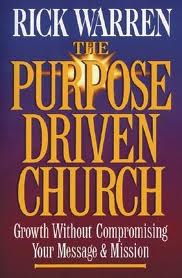 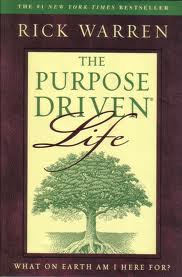 “Building A Purpose-Driven Church”
A contemporary worship service must replace the traditional service.
“Building A Purpose-Driven Church”
A contemporary worship service must replace the traditional service. 
The dress must be casual.
"Get comfortable. This is as dressed up as I get in this church.  My idea of winter is I put on socks, and obviously I don't think it's winter yet."
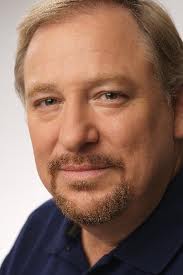 “Building A Purpose-Driven Church”
A contemporary worship service must replace the traditional service. 
The dress must be casual.
The music must be contemporary.
Contemporary Music:
Instrumental (of course)
Recent lyrics
Style 
Sound-system, band, singers, presentation
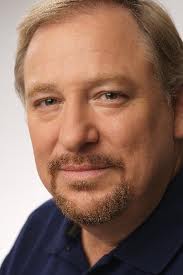 “I passed out a three-by-five card to everybody in the church, and I said, "You write down the call letters of the radio station you listen to."  I wasn't even asking unbelievers.  I was asking the people in the church, "What kind of music do you listen to?"  When I got it back, I didn't have one person who
said, "I listen to organ music."  Not one. I didn't have a single person who said, "I listen to huge choirs on the radio."  Not one. In fact, it was 96-97% adult contemporary, middle-of-the-road pop.  It wasn't heavy metal rock, but it was something with a beat like you hear most commercials have today on television.  So, we made a strategic decision that we are unapologetically a contemporary music church.  And right after we made that decision and stopped trying to please everybody, Saddleback exploded with growth.”
“Building A Purpose-Driven Church”
A contemporary worship service must replace the traditional service. 
The dress must be casual.
The music must be contemporary. 
Stop worrying about what the brotherhood thinks.
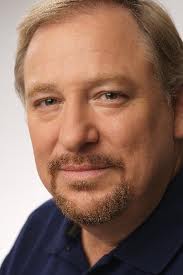 “I passed out a three-by-five card to everybody in the church, and I said, "You write down the call letters of the radio station you listen to."  I wasn't even asking unbelievers.  I was asking the people in the church, "What kind of music do you listen to?"  When I got it back, I didn't have one person who
said, "I listen to organ music."  Not one. I didn't have a single person who said, "I listen to huge choirs on the radio."  Not one. In fact, it was 96-97% adult contemporary, middle-of-the-road pop.  It wasn't heavy metal rock, but it was something with a beat like you hear most commercials have today on television.  So, we made a strategic decision that we are unapologetically a contemporary music church.  And right after we made that decision and stopped trying to please everybody, Saddleback exploded with growth.”
“Building A Purpose-Driven Church”
A contemporary worship service must replace the traditional service. 
The dress must be casual.
The music must be contemporary. 
Stop worrying about what the brotherhood thinks.
All messages delivered to the church must be only positive.
“Building A Purpose-Driven Church”
Meet the "perceived needs" of those who attend.
“Perceived Needs”
Financial problems
Marital problems
Problems with kids
Problems with parents
Psychological problems
Sexual-identity problems
What about the “need” to evangelize the community?
Warren scoffed at passing out tracts door-to-door.
“Saddleback Sam” is offended by suchold-fashioned, outmoded forms of evangelism.
“Building A Purpose-Driven Church”
Meet the "perceived needs" of those who attend.
A spirit of compromise must prevail.
Who has to compromise?
Not:  “Saddleback Sam”
Leaders will compromise with “Sam”
Leaders will not compromise with traditional members.
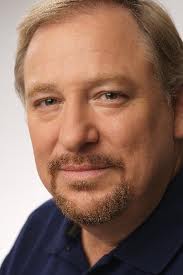 “Be willing to let people leave the church. And I told you earlier the fact that people are gonna leave the church no matter what you do. But when you define the vision, you're choosing who leaves. ... in your church, you may have to have some blessed subtractions before you have any real additions.”
“Building A Purpose-Driven Church”
Meet the "perceived needs" of those who attend.
A spirit of compromise must prevail.
An ecumenical spirit must dominate.
Commitment to “Unity-In-Diversity.”
People are tired of fussing, debating over issues that are “irrelevant.”- Plan of Salvation- Scriptural worship …
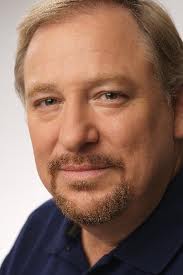 "It really doesn't matter your denomination, folks. We're all on the same team if you love Jesus."
“Building A Purpose-Driven Church”
Meet the "perceived needs" of those who attend.
A spirit of compromise must prevail.
An ecumenical spirit must dominate.
The name of the church must be changed to something neutral.
Warren criticized by denominational leaders.
Ecumenical movements minimize doctrinal differences.
“Baptist,” “Bible,” “Presbyterian” – offend some … narrows the groups of visitors.
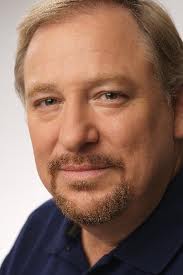 “The unchurched hang-ups determine our strategy. ... We found a hang-up about denominational labels.  I went out.  I went door to door and said, "What do you think of when I say
'Southern Baptist'?"  They said, "You don't want to know." ... So, we chose a neutral name.  Why?  Well, it wasn't a theological decision, a compromise.  It was an evangelistic strategy decision because we wanted to reach out.”
“Building A Purpose-Driven Church”
Meet the "perceived needs" of those who attend.
A spirit of compromise must prevail.
An ecumenical spirit must dominate.
The name of the church must be changed to something neutral.
  Convince the brotherhood that traditional   preachers approve of your ministry.
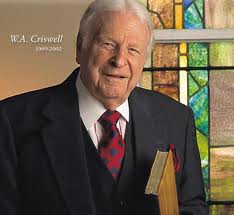 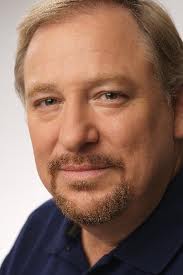 “Sitting catty-corner to me -- I was a little nervous about this -- sitting catty-corner to me was Dr. W. A. Criswell.  ... for two hours I'm just telling what's going on at Saddleback. And here's W. A. Criswell in his seventies taking notes as fast as he could, writing things down. And I walked out of there, and I started crying. I was so humbled by that experience, and I realized why he was a great man. He'd never stopped learning.”
What’s wrong with the Social Gospel?
The social gospel:
Confuses individual action with church action.
False doctrine:  "If an individual Christian may do something, the church may do it."
Distinction between individual action and church action (Mt 18:15-17).
Some things only individuals may do (1 Tim 5:16).
Some things only the church may do (1 Cor 11:33).
As an individual, may give money to anyone (Gal 6:10; Ja 1:27).
The church gives money only to certain church members (1 Tim 5:16; Acts 6:1-7).
The church never provides recreation or entertainment (Rom 14:17).
The social gospel:
Confuses individual action with church action.
Perverts the treasury of the church.
The collection "for the saints" (1 Cor 16:1-2).
The apostles had money "laid at their feet" (Acts 4:35), to the lame man "silver and gold we have none" (Acts 3:6).
The apostles preached without money (Mt 10:9-10).
When apostles arrived in town, they had no money to offer.
The citizens expected to provide for the needs of the apostles (Mt 10:11-15).
Church money was used only for church members (Acts 11:27-30).
The social gospel:
Confuses individual action with church action.
Perverts the treasury of the church.
Perverts the nature and mission of the church.
Three Jobs of the Church:
Evangelize (Mk 16:15-16; 1 Tim 3:15)
Edify the members (Eph 4:11-16; Acts 2:42)
Benevolence to members who have no help (Acts 6:1-7; Tit 3:14).
Preachers not to leave off preaching to "serve tables" (Acts 6:1-2).
When "tables were served" it was only for certain members (Acts 6:1; 1 Tim 5:16).
Jesus did not heal all the sick (cf. Acts 3:1-2).
Jesus did not feed all the hungry (Jn 6:26-27).
Apostles did not heal all the sick (2 Tim 4:20).
The church did not feed all the hungry (1 Tim 5:16; 2 Th 3:10).
The church "turned the world upside down" (Acts 17:6), with doctrine.
The social gospel:
Confuses individual action with church action.
Perverts the treasury of the church.
Perverts the nature and mission of the church.
Ruins evangelism.
Wrong view of the church:
Help pay rent.
Help pay utilities.
Daycare center.
After-school program.
Recreation center.
Jesus refused bread to people coming just for bread (Jn 6:26-27).
Sinners converted on any other basis than the teachings of Jesus (1 Cor 3:11)  wrong foundation.
The church of God becomes defiled (1 Cor 3:17).
The sinner himself lost (1 Cor 3:13-15).
The social gospel:
Confuses individual action with church action.
Perverts the treasury of the church.
Perverts the nature and mission of the church.
Ruins evangelism.
Destroys the “one hope” of the gospel.
The “one hope”(Eph 4:4)
Physical return of the Lord (Acts 1:11).
Physical, bodily resurrection from the dead (Acts 24:15).
A home in heaven (Col 1:5).
Social gospel  “lay up treasures on earth” (Mt 6:19).
Sin cause of death, suffering, scarcity.
Social problems created by sin destroyed only when Jesus returns (1 Cor 15:24-26).
The social gospel:
Confuses individual action with church action.
Perverts the treasury of the church.
Perverts the nature and mission of the church.
Ruins evangelism.
Destroys the “one hope” of the gospel.
Perverts the gospel.
Social gospel  only positive messages.
Bible  “reprove, rebuke, exhort” (2 Tim 4:2).
Apostles made people feel guilty (Acts 24:24-25).
“I have not shunned to declare the whole counsel of God” (Acts 20:27).
Do not subtract from the word (Rev 22:19).
Joe Hisle, “People accuse us of preaching on questions no one is asking. …”
The social gospel:
Confuses individual action with church action.
Perverts the treasury of the church.
Perverts the nature and mission of the church.
Ruins evangelism.
Destroys the “one hope” of the gospel.
Perverts the gospel.
Perverts the worship of the church.
Worship is regulated:
"Decently and in order" (1 Cor 14:40).
Based on the doctrines and commandments of God, not men (Mt 15:9).
In spirit and in truth (Jn 4:24) – pattern.
Follow the divine traditions (1 Cor 11:2). 
Those traditions delivered by the Lord (1 Cor 11:23).
Worship is God-centered:
The social gospel  man-centered.
Bible worship  God-centered (Mt 6:10).
The social gospel:
Confuses individual action with church action.
Perverts the treasury of the church.
Perverts the nature and mission of the church.
Ruins evangelism.
Destroys the “one hope” of the gospel.
Perverts the gospel.
Perverts the worship of the church.
Perverts the music of the church.
OT regulated music:
Num 10:1-8 – Two silver trumpets, made certain way, only Levites.
2 Ch 29:25 – David authorized to made additional instruments.
1 Ch 16:1-6 – Played only by Levites.
Num 10:2; 1 Ch 23:5 – Israel had to "make" instruments not "borrow" from heathen nations.[30]
NT regulates music:
Eph 5:19 – All Christians are told to "sing"
"Sing"  "make music with the voice"
Instruments forbidden by silence (Col 3:17; Mt 15:9)
Music "made with voice"  consist of words classified as "songs, hymns and spiritual songs" (Col 3:16).
Vocal instrumentation  unauthorized because not words classified as "songs, hymns and spiritual songs"
Handclapping  unauthorized; percussion instrumentation not classified as "sing" ("make music with the voice")
The social gospel:
Confuses individual action with church action.
Perverts the treasury of the church.
Perverts the nature and mission of the church.
Ruins evangelism.
Destroys the “one hope” of the gospel.
Perverts the gospel.
Perverts the worship of the church.
Perverts the music of the church.
Destroys the unity of the church.
"Love the brotherhood" (1 Pet 2:17).
Permissions not pushed division (Rom 14:14-23).
Requirements and prohibitions not ignored. (May not “do evil that good may come”– Rom 3:8).
Unity is to be based on the truth (Eph 4:3).
The social gospel:
Confuses individual action with church action.
Perverts the treasury of the church.
Perverts the nature and mission of the church.
Ruins evangelism.
Destroys the “one hope” of the gospel.
Perverts the gospel.
Perverts the worship of the church.
Perverts the music of the church.
Destroys the unity of the church.
 Promotes Unity-In-Diversity.
Why does the social gospel promote Unity-In-Diversity?
When the church gives money  “fellowship”
The Greek word for “contribution" (koinwniva) (Rom 15:26) 
The Greek word for “fellowship" (koinwniva) (1 Jn 1:7) 
Give money to a preacher  fellowship (Phil 4:15).
Give money to needy people  fellowship (2 Cor 8:1-4).
Jim Woodroof:
"… experience with Christian university students over the last two decades leads me to believe that, for the most part, they are not interested in keeping alive the issues that have divided us in the past.  Instead, they are looking for a basis of accepting those brothers who differ with them.“
"… They do not share our finely-tuned positions.  … They deserve to have a biblical base upon which they can stand in their desire to accept those who differ with them.  If we do not provide them this, I fear they will vote with their hearts and with their feet and abandon a movement they perceive to be sectarian."
Social gospel  no faith in God's plans.
The church will never be destroyed (Dan 2:44).
"The gates of Hades will not prevail" (Mt 16:18).
We do not have to lower standards.
"Strait and narrow”  “few find it" (Mt 7:14)
The Lord Himself   most will be lost (Mt 7:13)
Social gospel  make the narrow way “broad”
Is the social gospel being promoted in our brotherhood?
Upcoming Calendar Events
Sep 23–25		Refresh: Ladies’ Retreat
Oct 2			Community Car Wash
Oct 3			Romans study begins
Oct 14–16		Refocus: Men’s Retreat
Nov 13		Songfest (at Plymouth Park facility)
Dec 4			Special Saturday Assembly (25th Anniversary)
Dec 31			NY Eve food, fun, and worship
General Education Diploma
Statewide high school graduation rate is 71.9%, meaning roughly 130,000 students drop out of high school in Texas each year (Texas Tribune, September 16, 2010; statistics from U.S. Department of Education). 
In 2008, Dallas county was rated with the fourth largest dropout rate in the nation at just over 55% (US Dept of Education). Exact rates are always disputed, but the consensus seems to be that the dropout rate in Irving between 40–50%.
GED provides hope for better employment, additional education.
Opportunity for anyone who has a passion for this project to assist in a variety of ways—teaching, registration, coordination, communication, tutoring, and assisting teachers.
We hope to begin teaching GED classes by February 2011.
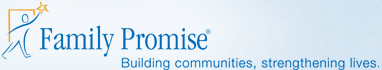 .
(excerpt from www.familypromise.org)
A mother loses her job, a father is kept from working by an injury, a family is forced from their home by fire or natural disaster.  Healthcare costs soar, public transportation is underfunded, affordable housing is almost impossible to find.  These are the reasons why families now make up 40 percent of the homeless population, and why one out of every four homeless people is a child.
In response to this crisis, the Interfaith Hospitality Network brings the faith community together to help families regain their housing, their independence, and their dignity.  IHN is a partnership of congregations within a community helping families who are facing homelessness.  It offers an opportunity for volunteers of all faiths to reduce homelessness and transform lives.
Great Days of Service
(Dallas Morning News, Irving Blog, May 05, 2010)

“Great Days of Service was a great success, say organizers. Great Days of Service is an annual labor of love. Many of the same volunteers return every April to spruce up homes throughout Irving in the project that’s a collaborative effort of several Irving churches and organizations.” 

“More than 570 volunteers fixed up 25 Irving homes last month. Since the effort started in 2002, more than 175 Irving homeowners have received assistance renovating, repairing and cleaning up their homes and yards. Many local companies help by contributing materials and supplies, and some restaurants donate food for the volunteers and homeowners.”
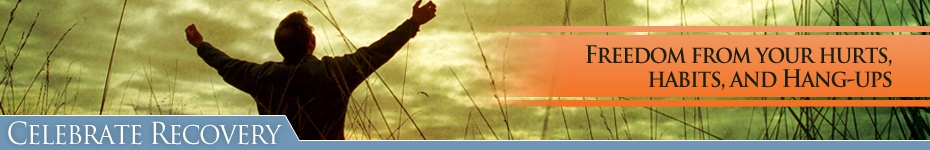 .
Realize I’m not God. I admit that I am powerless to control my tendency to do the wrong thing and that my life is unmanageable. (Step 1)
“Happy are those who know that they are spiritually poor.”
Earnestly believe that God exists. I matter to Him and that He has the power to help me recover. (Step 2)
“Happy are those how mourn, for they shall be comforted.”
Consciously choose to commit all my life and will to Christ’s care and control. (Step 3)
“Happy are the meek.”
Openly examine and confess my faults to myself, to God, and to someone I trust. (Steps  4 and 5)
“Happy are the pure in heart.”
Is the social gospel being promoted in our brotherhood?
Church carwashes
G.E.D. programs
Family Promise program
Great Days Of Service program
Celebrate Recovery (12-Step-Program)
Money given to non-members to help pay utilities and rent
Two Major Problems:
The church is sinning  no authorization (sin of commission) (Col 3:17; 2 Jn 9)
The church begins to neglect duties (sin of omission)
CONCLUSION
Deuteronomy 13:12-14
12  "If you hear someone in one of your cities, which the LORD your God gives you to dwell in, saying, 
13  'Corrupt men have gone out from among you and enticed the inhabitants of their city, saying, "Let us go and serve other gods"' — which you have not known —  
14  then you shall inquire, search out, and ask diligently. And if it is indeed true and certain …
"Thank you that there is a movement, a stealth movement, that's flying beneath the radar, that's changing literally hundreds, even thousands of churches around the world."
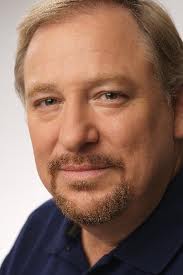 All Christians  vigilant (alert - 1 Pet 5:8).
Leaders  watchful (Tit 1:9-14).
All Christians  love the brotherhood (1 Pet 2:17).